HATS9CBS4BWIFI
Komínová digestoř I-Link – šíře 90 cm
Odtah a recirkulace, energetická třída A+, dotykové ovládání, Booster
Hlavní vlastnosti
Roční spotřeba energie (kWh/rok)		34
Energetická třída			A+
Třída účinnosti proudění tekutin		A
Třída účinnosti osvětlení		C
Třída účinnosti tukové filtrace		D
Průtok vzduchu min/max/booster (m3/hod)	320,5/591,3/701,3
Hlučnost max (dB(A))		64

Funkce
Odtah a recirkulace
Dotykové ovládání + Konektivita – Wifi + BLE. Připojení přes aplikaci hOn
3+2 rychlostních stupňů, Booster – rychlé zvýšení rychlosti na max
Časovač
Vzduchový deflektor a zpětná klapka
PreciSynch – poskytuje absolutní přesnost vaření intuitivním způsobem automatickým přizpůsobením úrovně výkonu odsavače teplu varné desky.

Konstrukce
Motor 1 × 270 W 
Osvětlení LED pásek bílý 50cm -6000K:1 X 8W 
Sací potrubí Ø 150 mm
Redukce 120 mm

Příslušenství
3 x Tukový hliníkový filtr
Pachový uhlíkový filtr je součástí balení.
Uhlíkový filtr 49115289 k objednání přes BMK. (Více informací na Candy showroom)

Výška komína 500+500 mm
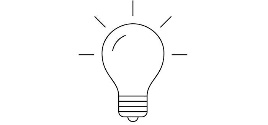 Bezdotyková technologie ovládání chladničky
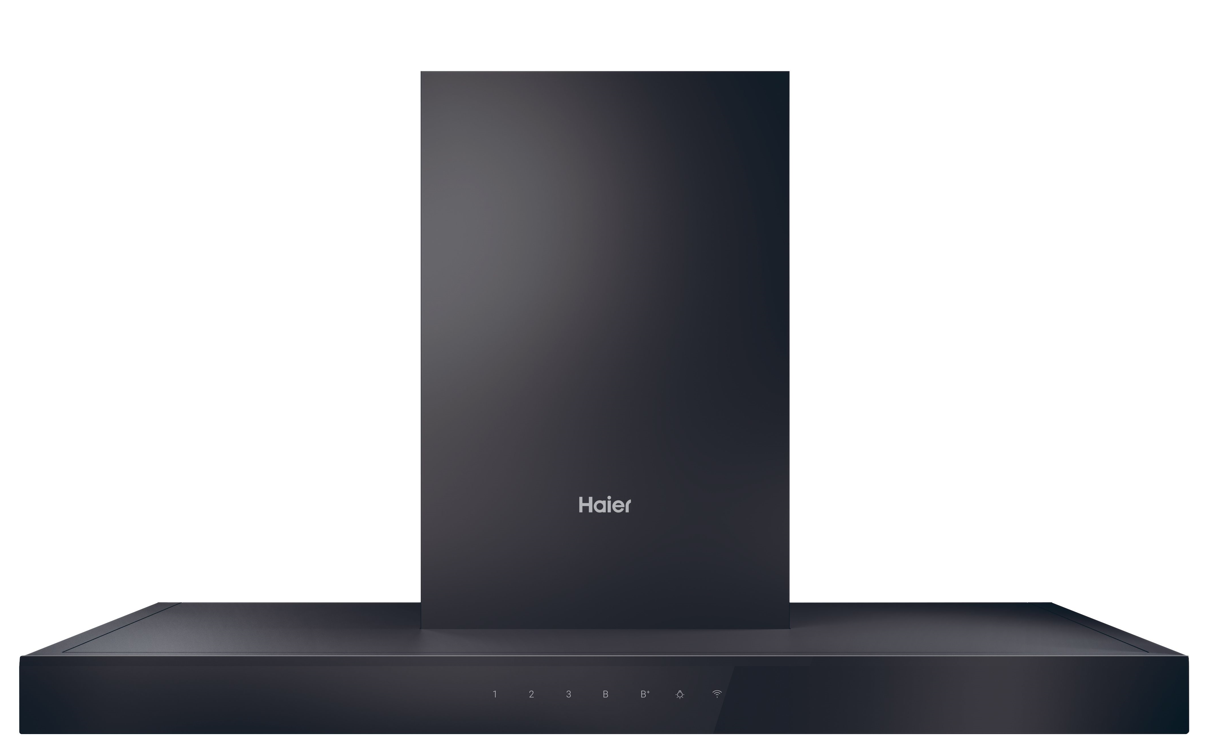 LED osvětlení
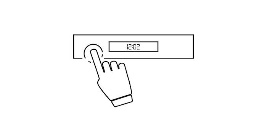 Dotykové ovládání
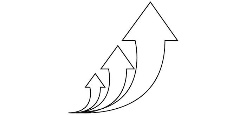 Booster
90 cm
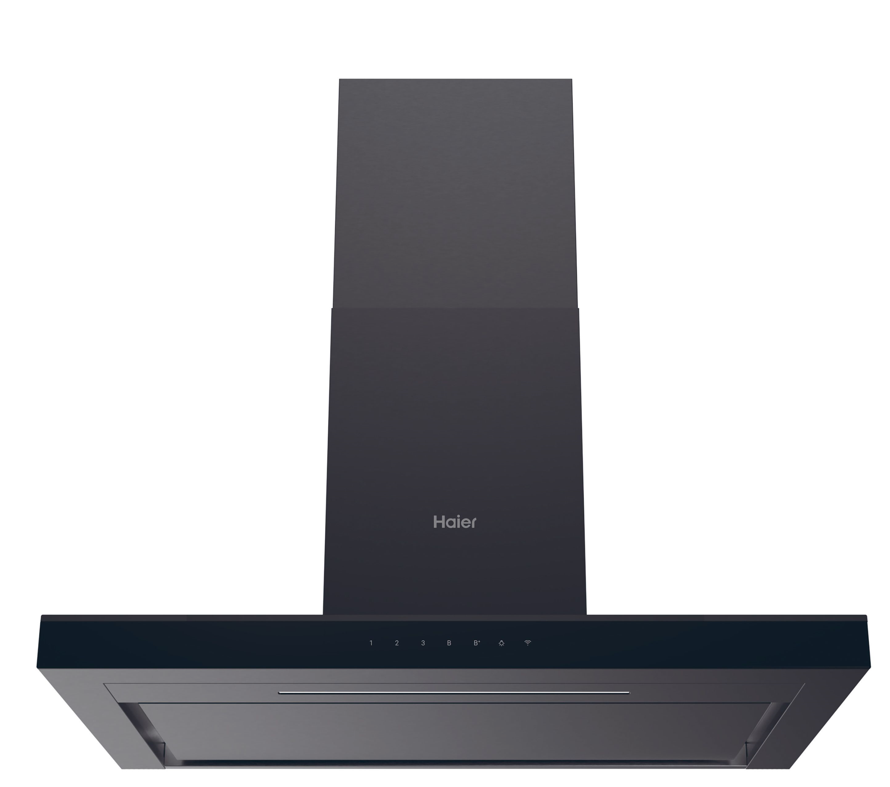 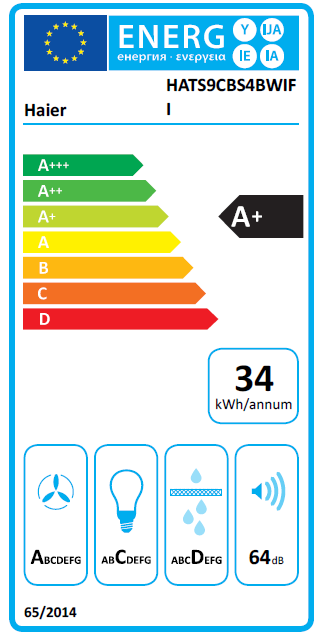 Logistická data
Kód		36901931
EAN		 8059019090726
Barva		Černá
Rozměry výrobku V × Š × H (mm)	520-1027 x 900 x 504
Čistá váha výrobku (kg)	15,6
Rozměry balení V × Š × H (mm)	560x945x380
Hmotnost s obalem (kg)	18,5